О проведении профилактической работы в школах
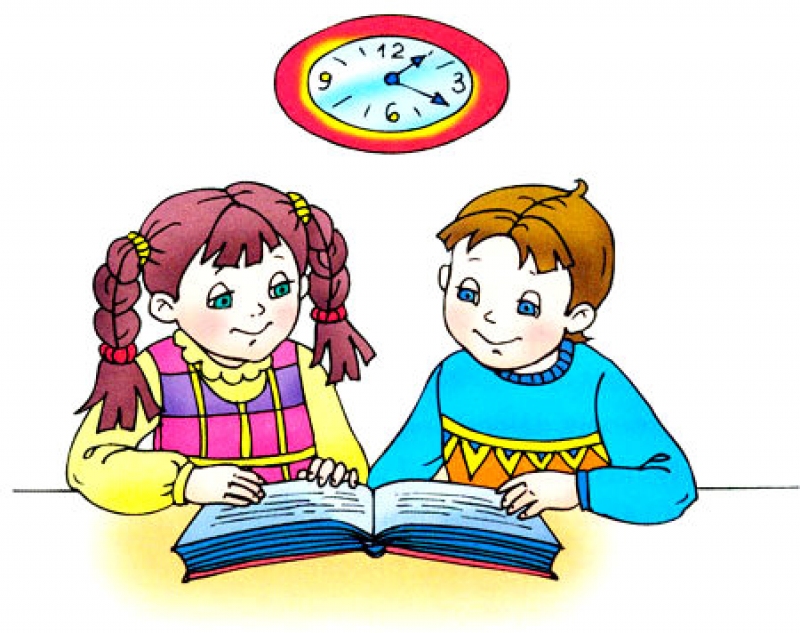 Отчетность по профилактической работе
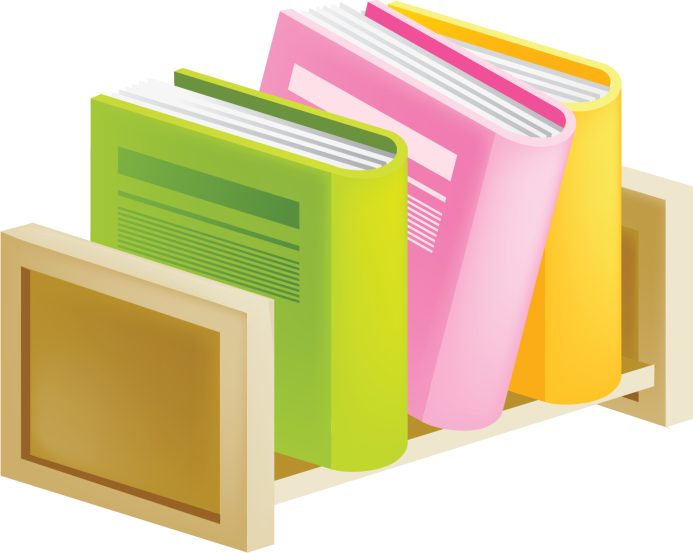 Министерство образования и молодежной политики Республики Коми
ПРИКАЗ от 29.01.2016 года № 79

«Об организации работы по исполнению Федерального закона Российской Федерации от 24.06.1999 № 120-ФЗ «Об основах системы профилактики безнадзорности и правонарушений несовершеннолетних»
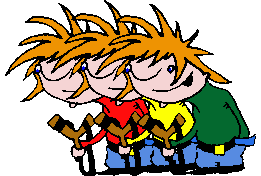 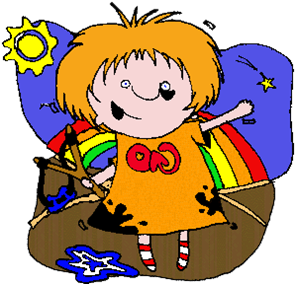 В целях снижения и дальнейшего недопущения подростковой преступности и по поручению Министерства образования и молодежной политики Республики Коми
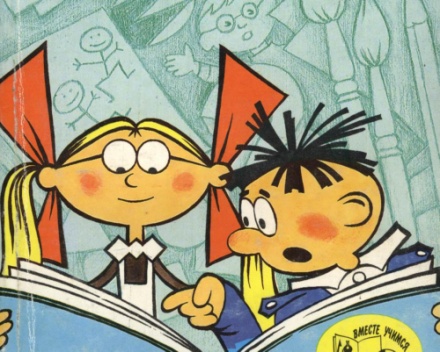 ПРИКАЗ Управления образованием
ОТ 11.02.2016 года № ОД 01/110216
«Об организации работы по исполнению Федерального закона Российской Федерации от 24.06.1999 № 120-ФЗ «Об основах системы профилактики безнадзорности и правонарушений несовершеннолетних»
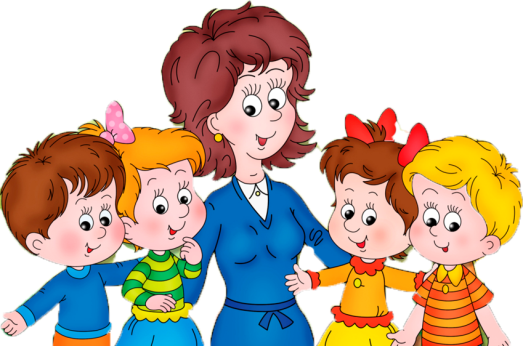 Руководителям образовательных организаций необходимо:

Представлять в Управление образованием статистические данные по персональной занятости несовершеннолетних, состоящих на различных профилактических учетах, а также информацию о мерах, принимаемых образовательными организациями, по профилактике безнадзорности и правонарушений среди несовершеннолетних ежеквартально, не позднее 10 числа месяца, следующего за отчетным периодом.
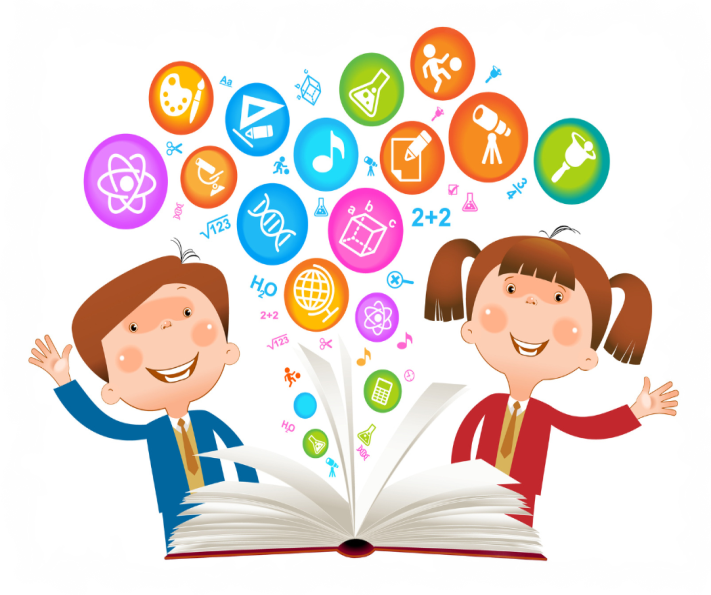 Отчетная таблица персональной занятости
Итого обучающихся, состоящих на профилактических учетах - _________ человек,
Из них охвачено различными формами занятости - _____ человек  (%)¸
По уважительным причинам не заняты - __________ человек (%) (указать причины, например: находится на лечении, находятся в СИЗО, в отпуске по уходу за ребенком и др.)
не заняты - ______ (%), укажите меры по обеспечению условий для вовлечения данных несовершеннолетних в деятельность кружков, секций, объединений и общественно-полезную деятельность.
Количество обучающихся, поставленных на учет за отчетный период_____(%), снятых с учета за отчетный период___________(%).
Обеспечить межведомственное взаимодействие с различными субъектами  системы профилактики безнадзорности и правонарушений, средствами массовой информации, родительской общественностью, волонтерскими объединениями, детскими молодежными общественными организациями с целью профилактики безнадзорности, правонарушений, асоциальных явлений среди несовершеннолетних.

Организовать с несовершеннолетними, состоящими на различных профилактических учетах, и их семьями проведение индивидуальной работы.

Обеспечить максимальный охват несовершеннолетних, состоящих на различных профилактических учетах, внеурочной деятельностью, программами дополнительного образования и программами каникулярной занятости.
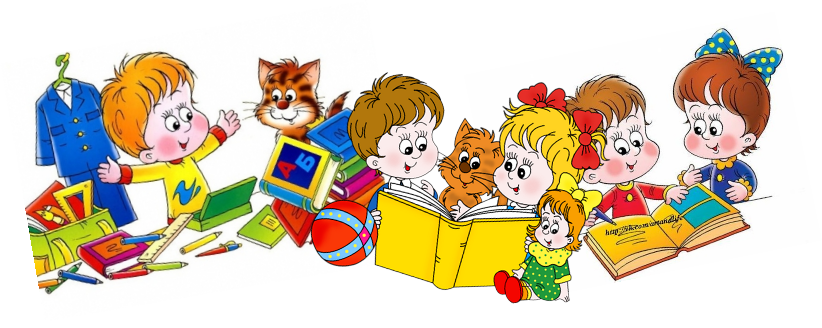 Две группы:
1. Несовершеннолетние, совершившие противоправное деяние

2. Несовершеннолетние, воспитывающиеся в семьях, находящихся в социально-опасном положении, семьях социального риска и неблагополучных семьях.
В целях разграничения несовершеннолетних, состоящих на профилактических учетах по причине совершения ими противоправных деяний,  и несовершеннолетних, состоящих на профилактических учетах по причине того, что они воспитываются в семьях, находящихся в социально-опасном положении, семьях социального риска и неблагополучных семьях
ПРИКАЗ ОТ 11.02.2016  ОД 02/110216
«О постановке на профилактический  учет несовершеннолетних в образовательных организациях»
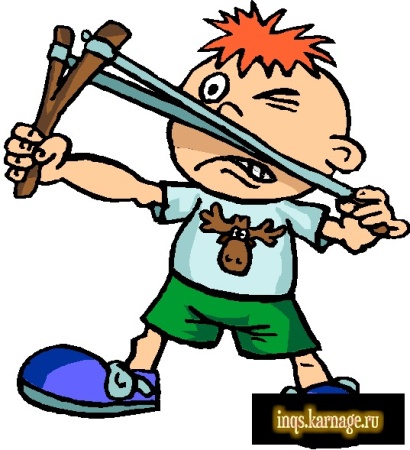 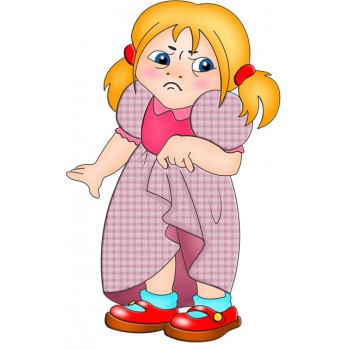 Руководителям образовательных организаций необходимо:
Представлять в Управление образованием статистические данные по персональной занятости несовершеннолетних, состоящих на профилактических учетах по причине совершения ими противоправных деяний ежеквартально, не позднее 10 числа месяца, следующего за отчетным периодом.
Персональная  занятость несовершеннолетних,  состоящих на различных профилактических учетах и  обучающихся в образовательных организациях Корткеросского района
Представлять в Управление образованием статистические данные по персональной занятости несовершеннолетних, состоящих на профилактических учетах по причине того, что они воспитываются в семьях, находящихся в социально-опасном положении, семьях социального риска и неблагополучных семьях ежеквартально, не позднее 10 числа месяца, следующего за отчетным периодом
Персональная занятость несовершеннолетних, состоящих на профилактических учетах воспитывающихся в семьях, находящихся в социально-опасном положении, семьях социального риска и неблагополучных семьях
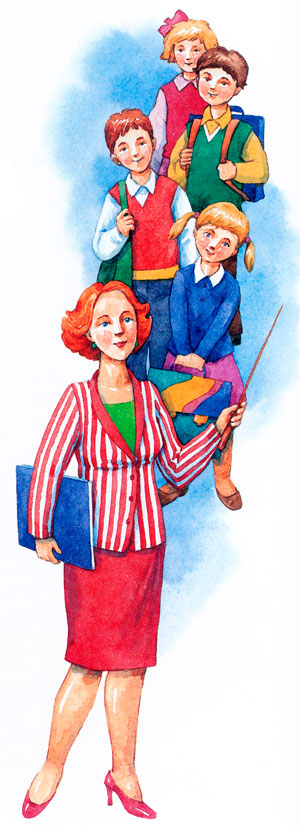 Успехов в работе!